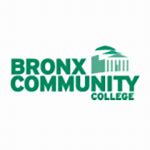 Self-Assessment of Internal Controls GoverningFinancial Activities
Calendar year - 2020
July 2021
Introduction
Public service brings a responsibility to preserve the public trust and ensure resources are safeguarded and used efficiently, economically and effectively.  
We at Bronx Community College are committed to ensuring the integrity of our management and fiscal systems and utilize the “Internal Control – Integrated Framework” developed by the Committee of Sponsoring Organizations (COSO) of the Treadway Commission. 
As part of our commitment, and in compliance with NYC Comptroller’s Directive 1, BCC conducts an annual internal control self-assessment, participates in University-wide mandated reviews, and has adopted a model of continuous improvement.    
This document outlines our internal control program and the results of our most recent annual review which was for Calendar Year 2020
Process for Conducting the Review…
Surveys are designed to facilitate the evaluation by outlining professional best practices.
Subject Matter Experts SME review the current practices to determine:
how closely they align to professional best practices, 
how well they are performing, 
how they might be improved, and 
the degree to which the controls help identify and address major risks for fraud, waste, abuse, and mismanagement.  
Periodic systemic reviews help ensure the overall framework continues to meet the organizations needs, is responsive to changing conditions, and provides reasonable assurance that the objectives of the University are being achieved. 
Related reviews and initiatives are reviewed along with the Directive #1 findings when developing the annual action plan
In assessing the adequacy of internal control activities
A reviewer considers whether the proper control activities have been established, whether they are sufficient in number, and the degree to which those activities are operating effectively. 
Consideration is given to not only whether established control activities are relevant to the risk-assessment process, but also whether they are being applied properly.  
SMEs use applied informed judgment when evaluating each section to determine applicability, any resulting control weaknesses that may result, and the impact on the business and college mission and goals.
Directive 1 Results
Some Areas identified for a Deeper Dive Review
Areas are identified for a more in-depth review by the University or the College.  These areas are selected usually on a rotational basis, due to a new procedure, identified risk, or upon request.
For Calendar Year 2020, the following additional reviews or focused areas for improvement were conducted:
Time and Leave Reporting
Non-Tax Levy Financial Reporting and Processing
User Roles and Security Procedures
Student Financial Procedures
Vehicle Use and Authorized Driver Program
Code Compliance 
Waste Management and Recycling
Improvements from Prior Years
Automation of Non-Tax Levy into CUNYFirst
Increased Use of Direct Deposit and Online Payments
Organization and Position Data Clean Complete 
Reduction in multiple employment
Centralization of IT Technology and Associated Inventory
Progress on Annual Action Plans 
Security Awareness Training
Emergency Response / Infectious Disease and Pandemic Preparedness
Document Management, Scanning and Purging
During Calendar Year 2021
Overall our current goals are to: increase enrollment and focus on fiscal stability and institutional efficiencies.  The College will continue work to automate and document procedures.  The College is currently in the process of engaging a Facilities Director and key areas to be addressed once this position is filled will be inventory, workorder management, and training.  The College will also focus on cybersecurity, updated time and leave reporting system and updated access control system.   A key focus for the later part of 2021 will be Communication and Training and reinstituting monthly financial reports and All-Funds meetings.   Elimination of the epaf system and transition to CUNYFirst Position Management is delayed until 2022.
Financial Integrity Statement
Based on the work of the various Subject Matter Experts and on the results of the Control Self Assessments, the present internal control system, taken as a whole, is sufficient to meet internal control objectives that pertain to the prevention and detection of errors or irregularities that would be material to the College.
Policies Issued or relevant to the review
Internal Control Assessment – Calendar Year 2020